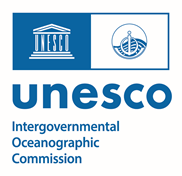 Report byTask Team on Operations
Alessio Piatanesi & Fernando Carrilho
(Co-Chairs)
ICG/NEAMTWS – XIX Session
Paris, 26-29 November 2024
Actions performed 1
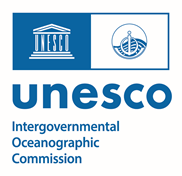 Participation to TOWS–WG Inter ICG Task Team on Tsunami Watch Operations (Feb 2024)
	
	The Group recommended to ICG/NEAMTWS TSPs implement threat levels described in the 	Global Service Definition Document (GSDD) to help harmonise global tsunami threat 	information products as soon as practical 

Organization of a Joint in person meeting of TT on Operations, TT on Documentation, TSPs and NTWCs  representatives  (6-7 June 2024, Athens)
	
	- In-depth discussion about the new Operational User Guide for NEAMTWS
	- Start working towards adopting the Threat Levels (need of the updated GSDD, not available  	at that time)
Actions performed 2
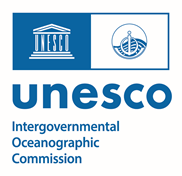 Organization of a Joint online meeting of TT on Operations, TT on Documentation, TSPs and NTWCs  representatives  (10 September 2024)
	
	- Follow-up of the previous in person meeting held in Athens, main topic being the new 	Operational User Guide for NEAMTWS

Organization of a Joint in person meeting of TT on Operations, TT on Documentation, TSPs and NTWCs  representatives  (30 September-1 October 2024, Rome)
	
	- Draft of the updated GSDD available (6 September): we had a better understanding of the 	message sequence 	and content but some comments arose (deadline for providing 	comments, mid January).
	- Discussion on the implementation of the updated GSDD, in particular on the adoption of the 	Threath Levels in the NEAMTWS procedures.
Actions performed 3
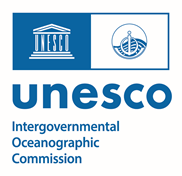 Participation to online meeting of TOWS Task Team on Tsunami Watch Operations (24 October 2024)
	
	- Review of GSDD (deadline for comments, mid January 2025)
	- Agenda for the next Joint Session of TT DMP and TT TWO

Organization of 2 half day joint online meeting of TT on Operations, TT on Documentation, TSPs and NTWCs  representatives  (29 October; 22 November 2024)
	
	- In depth discussion about the structure and content of messages in view of the possible adoption 	of the Threat Levels in the NEAMTWS

Reporting to ICG/NEAMTWS - XIX
Proposed main issues to discuss
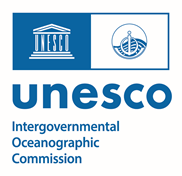 During the sessional working groups we will have time to discuss some topics. Below we propose a short and non-exhaustive list of open issues we would like to discuss.


Implementation of the Threat Levels :
Naming of the levels
Structure and content of the messages

Area of Service: proposal to move from area of source monitoring to area of service delivery or some other solution (Global Service Definition Document – GSDD - as reference documentation)
Whenever possible keep source area as in GSDD ?
…then define which coasts are covered by the TSP
Thank you for your attention